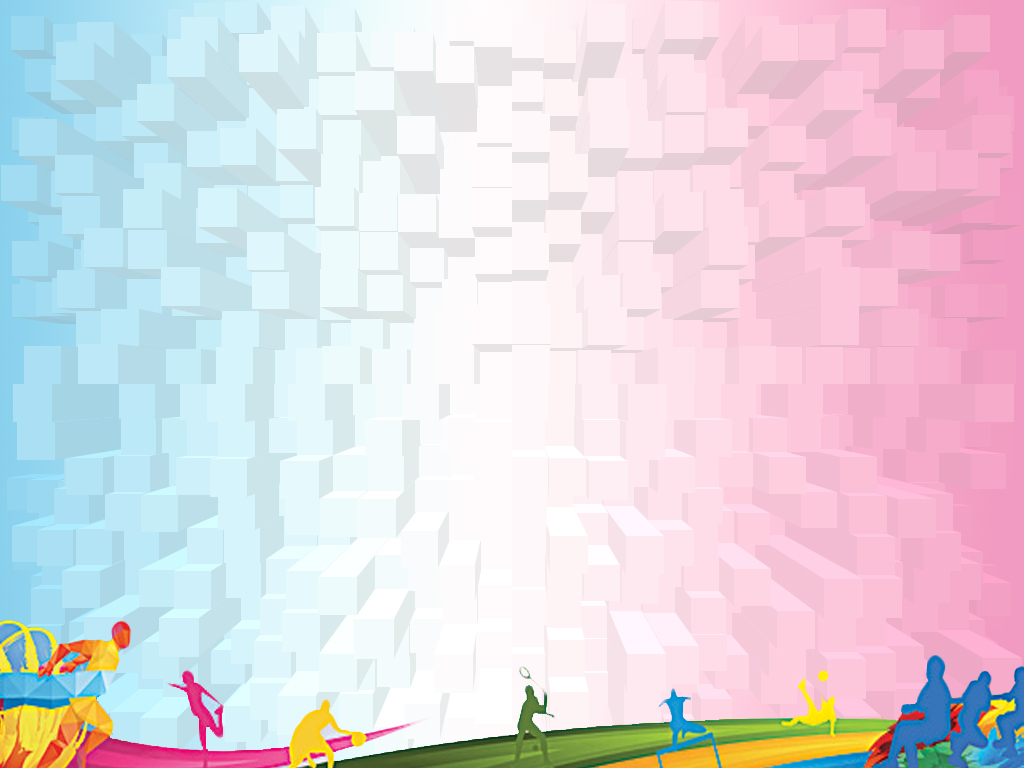 «Проводимо 
ранкову гімнастику»
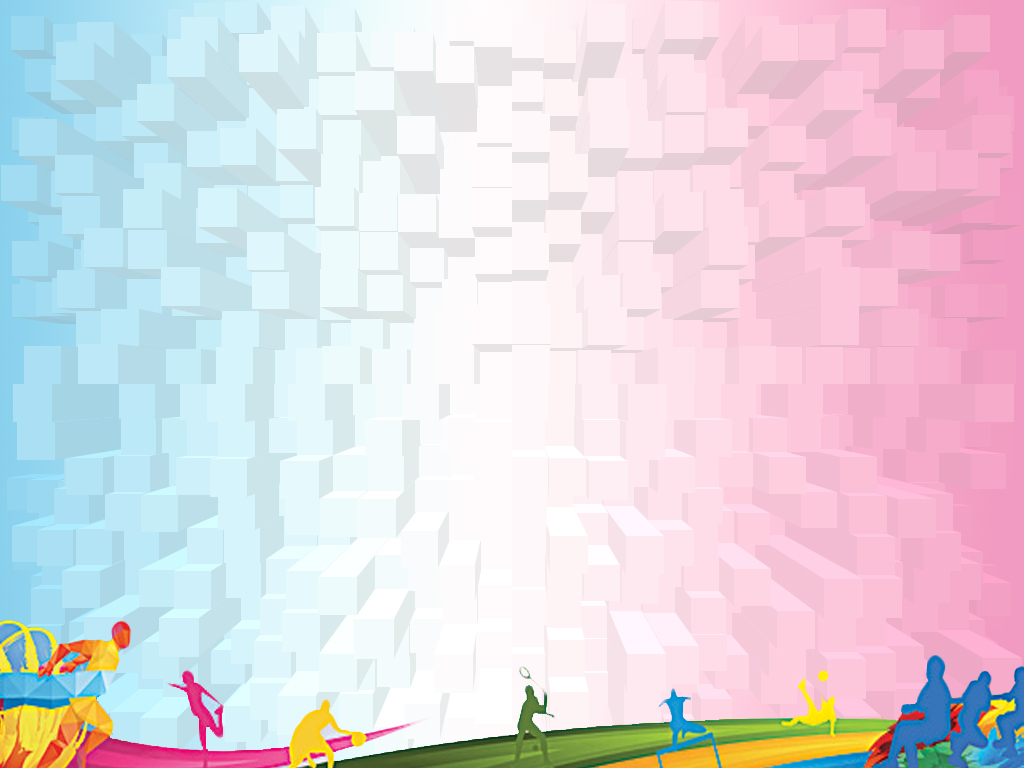 Оздоровче значення ранкової гімнастики:
підвищує емоційний тонус дітей як результат «м’язової радості» від виконання рухів разом з іншими дітьми;
знімає психологічне навантаження від розлуки з батьками;
концентрує увагу;
покращує поведінку.
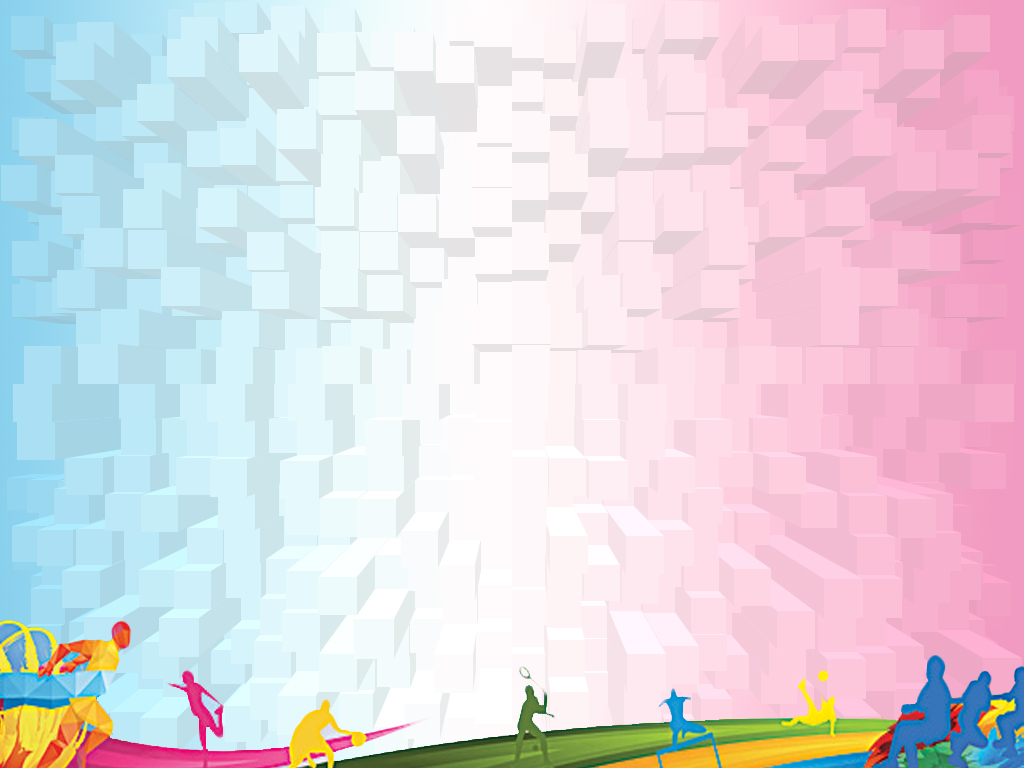 Виховне значення ранкової гімнастики:
виховує у дітей звичку щодня робити фізичні вправи, 
привчає організовано починати свій трудовий день, 
узгоджено діяти в колективі, бути цілеспрямованим, уважним, витривалим,
викликає позитивні емоції і радісне відчуття.
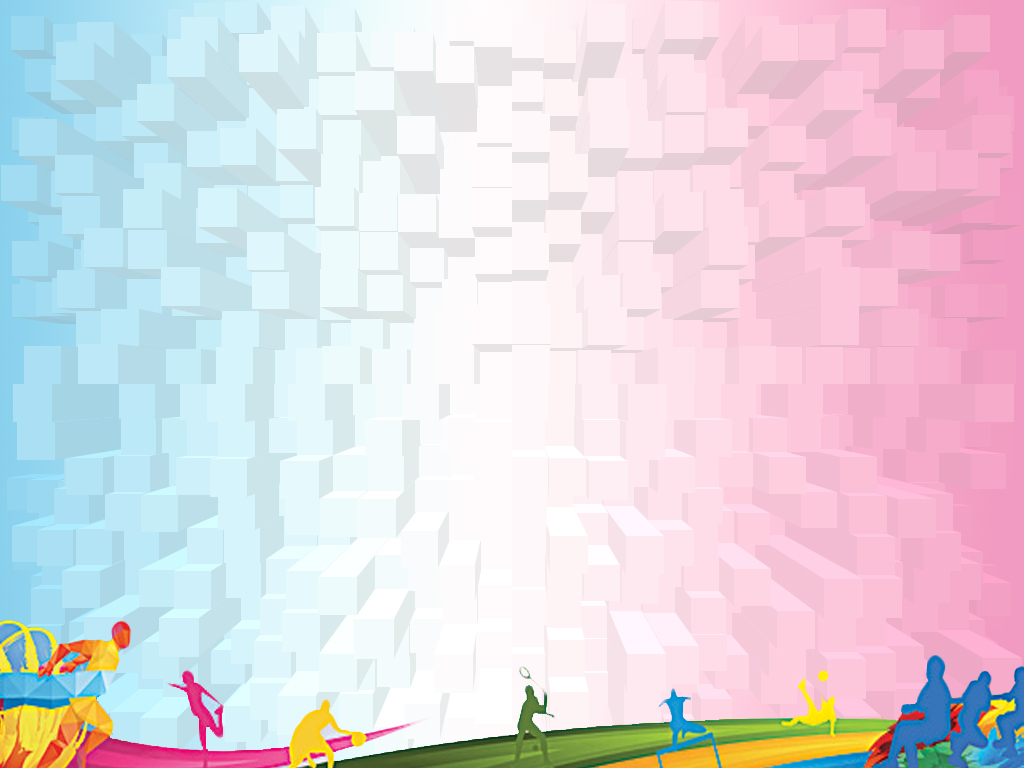 Структура ранкової гімнастики:
вступна частина;
основна частина;
заключна частина.
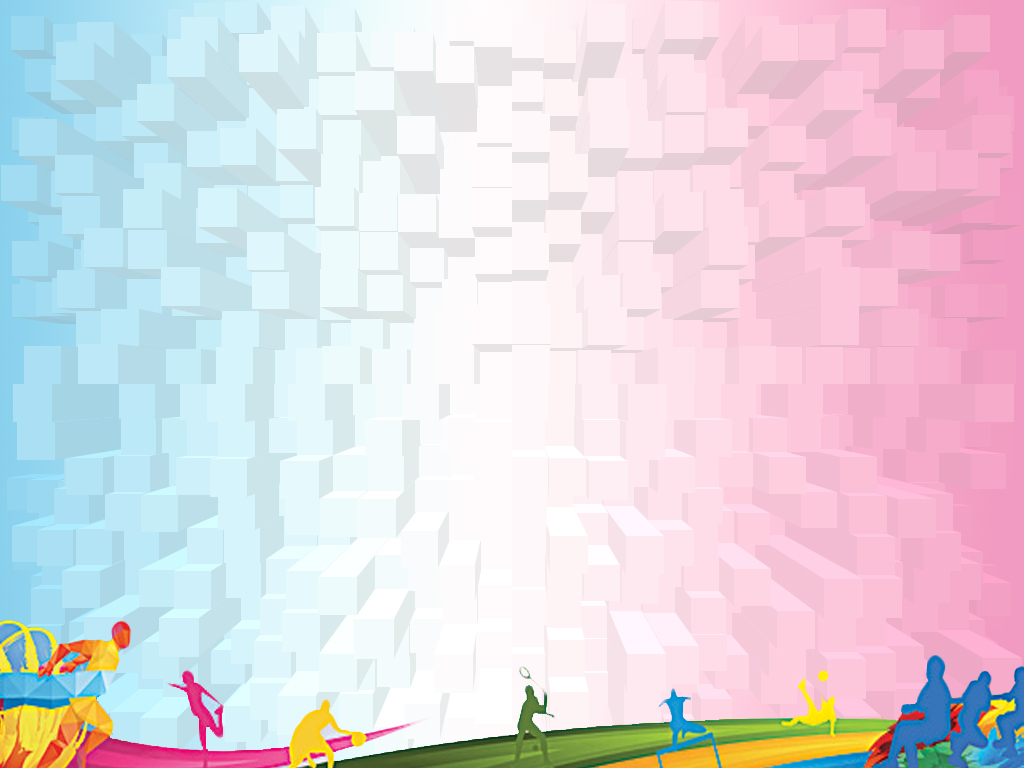 Вступна частина:
Шикування в колону або шеренгу. Шикуватися у шеренгу дітей навчають, починаючи із середньої групи.
Різні види ходьби, зокрема з елементами корекції, якщо ранкову гімнастику проводять у залі чи груповій кімнаті. Для дітей молодших і середньої груп — 2-3 види ходьби, для дітей старшої групи — 3-4 види.
Різні види бігу в середньому темпі. У комплекс включають 1-2 види.
Вправа на відновлення дихання.
Ходьба звичайна.
Перешикування для комплексу загально -розвивальних вправ, за потреби — роздавання атрибутів.
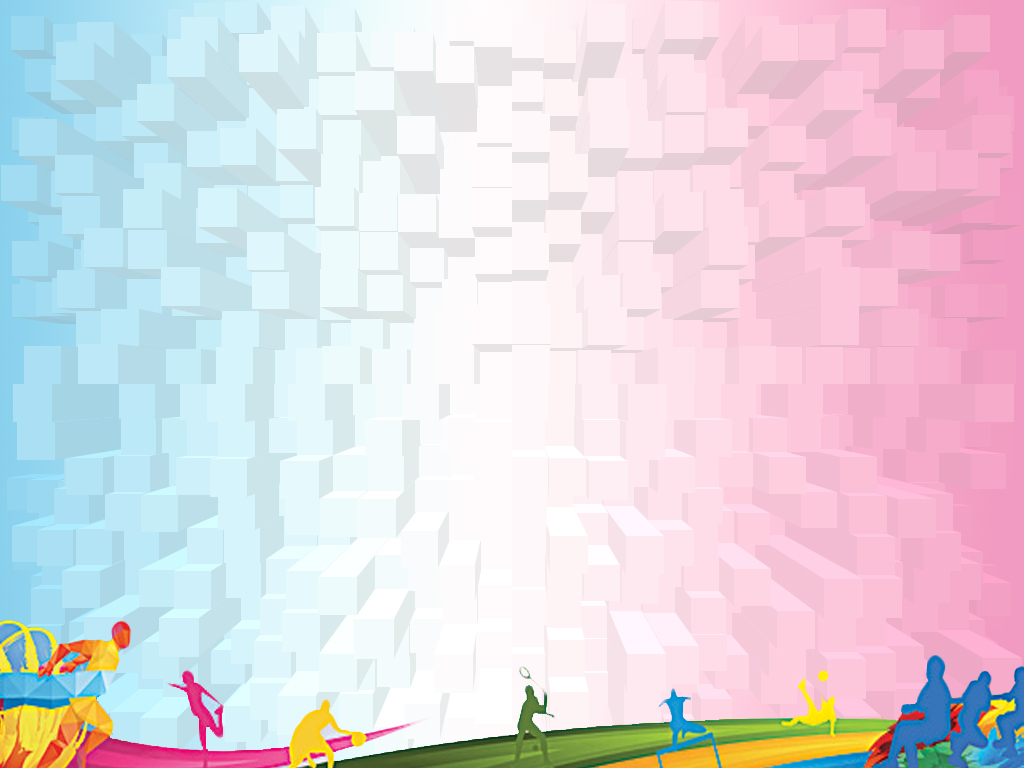 Основна частина:
Комплекс загально - розвивальних вправ. Він має бути різноманітним за видами рухів; охоплювати різні групи великих м’язів — плечового поясу, спини, живота, ніг.
Перешикування.
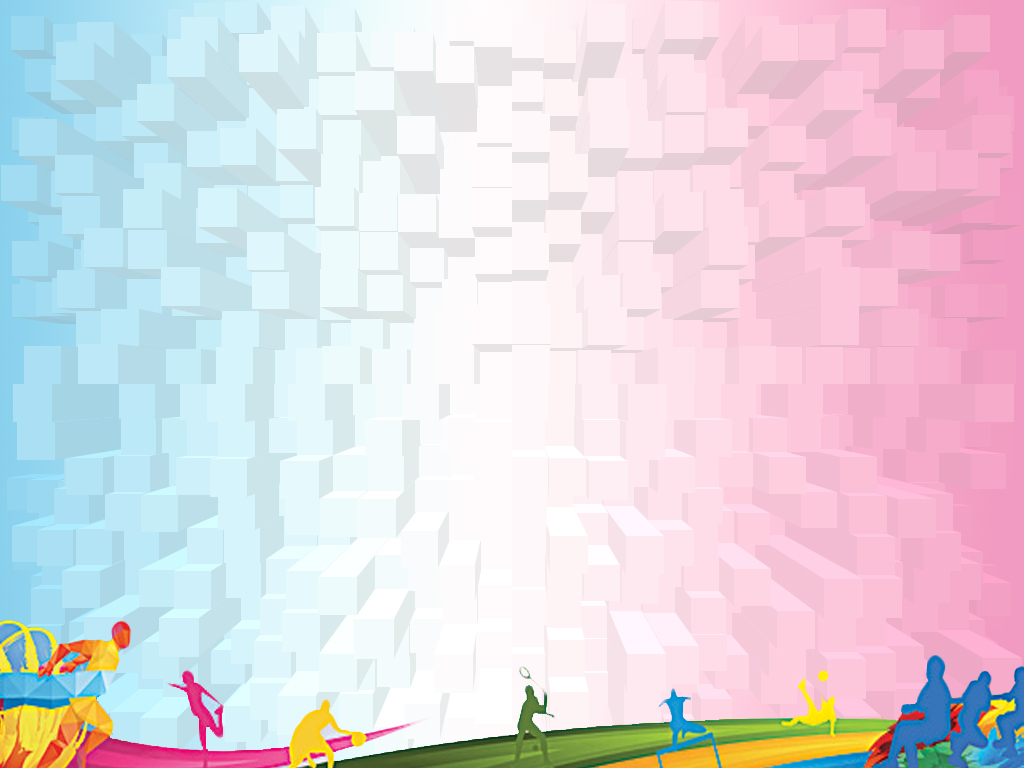 Заключна частина:
Біг, що чергують з ходьбою.
Різні види ходьби — 1-3 види.
Вправа на відновлення дихання під час звичайної ходьби та/або стоячи на місці.
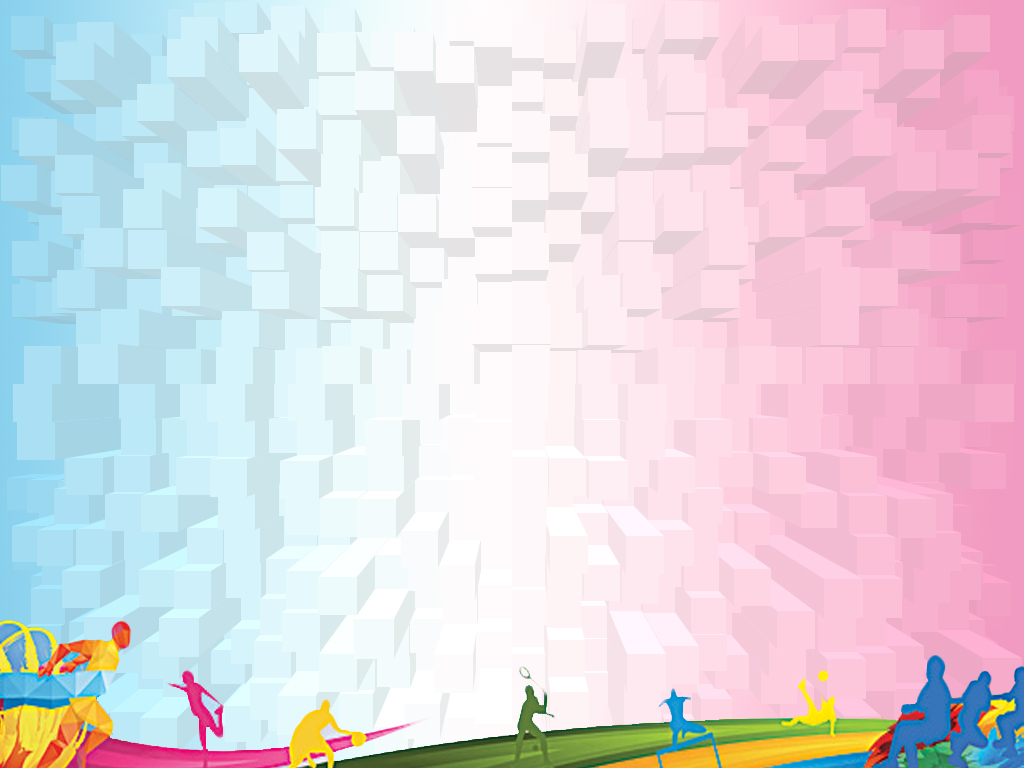 Виконання вправ з різноманітним інвентарем:
підвищує у дітей інтерес до занять;
покращує якість їх виконання;
привчає правильно володіти предметами; 
сприяє формуванню правильної постави.
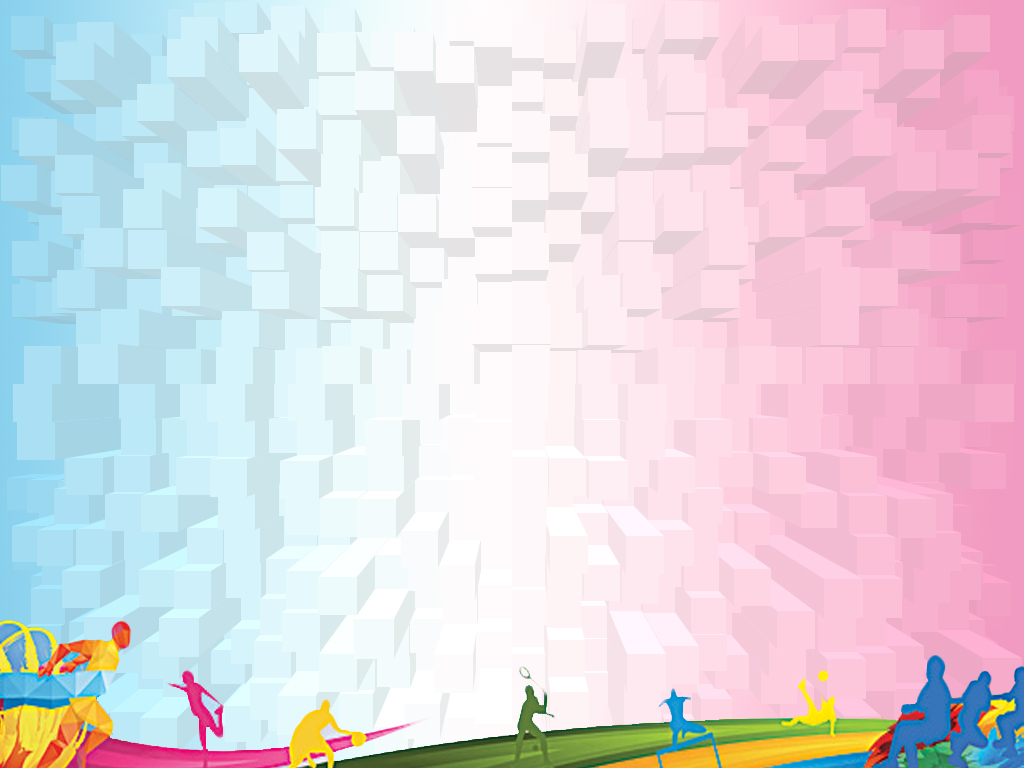 Організація проведення ранкової гімнастики з дітьми І молодшої групи:
Проводьте ранкову гімнастику в груповій кімнаті; закінчуйте її за 5-10 хв до сніданку.
Намагайтеся, аби всі діти взяли участь у руховій діяльності, заохочуйте їх виконувати вправи самостійно.
Виконуйте всі вправи разом із дітьми.
Надавайте вправам імітаційного характеру або проводьте вправи з предметами — прапорцями, стрічками, маракасами тощо.
Пропонуйте дітям вправи з відомими предметами, ознайомлюйте з ними напередодні, привчайте сприймати фізкультурний інвентар, як атрибути до вправ, а не як іграшки.
Шикуйте дітей урозтіч для виконання загально - розвивальних вправ на початку року, поступово навчаючи шикуватися в коло.
Використовуйте орієнтири під час шикування.
Упроваджуйте рахунок «1-2» із другого півріччя.
Практикуйте 3-4 загально-розвивальні вправи у комплексі, дозування — 4-5 разів.
Встановлюйте тривалість ранкової гімнастики: 4-5 хв.
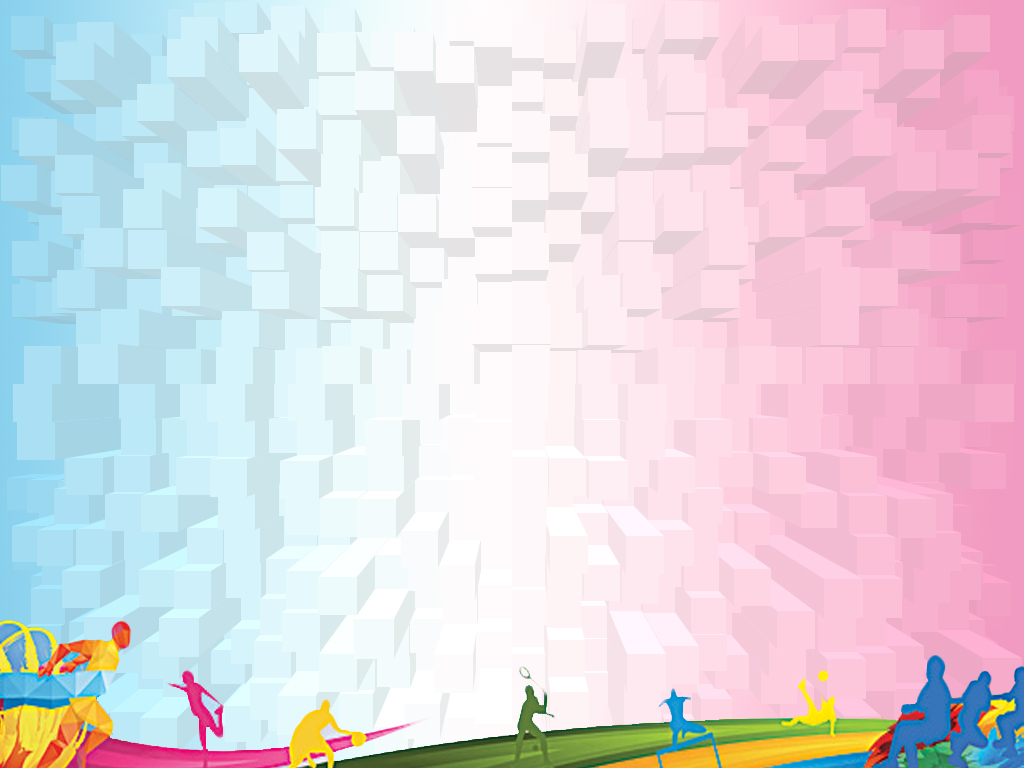 Організація проведення ранкової гімнастики з дітьми ІІ молодшої групи:
Використовуйте у першому півріччі відомі дітям вправи, які вони виконували в першій молодшій групі.
Виконуйте вправи на рахунок «1-2» на початку року і поступово упроваджуйте рахунок «1-4».
Не вимагайте від дітей правильного та чіткого виконання вправ, схожість зі зразком — приблизна.
Давайте індивідуальні вказівки дітям щодо якості виконання рухових дій.
Упроваджуйте попередній показ загально - розвивальних вправ поступово.
Використовуйте прийом «дзеркального» показу.
Наприкінці року ознайомте дітей з перешикуванням у три колони способом за ведучим.
Надавайте вправам імітаційного характеру.
Практикуйте 4-5 загально-розвивальних вправ у комплексі, дозування — 5-6 разів.
Встановлюйте тривалість ранкової гімнастики: 5-6 хв.
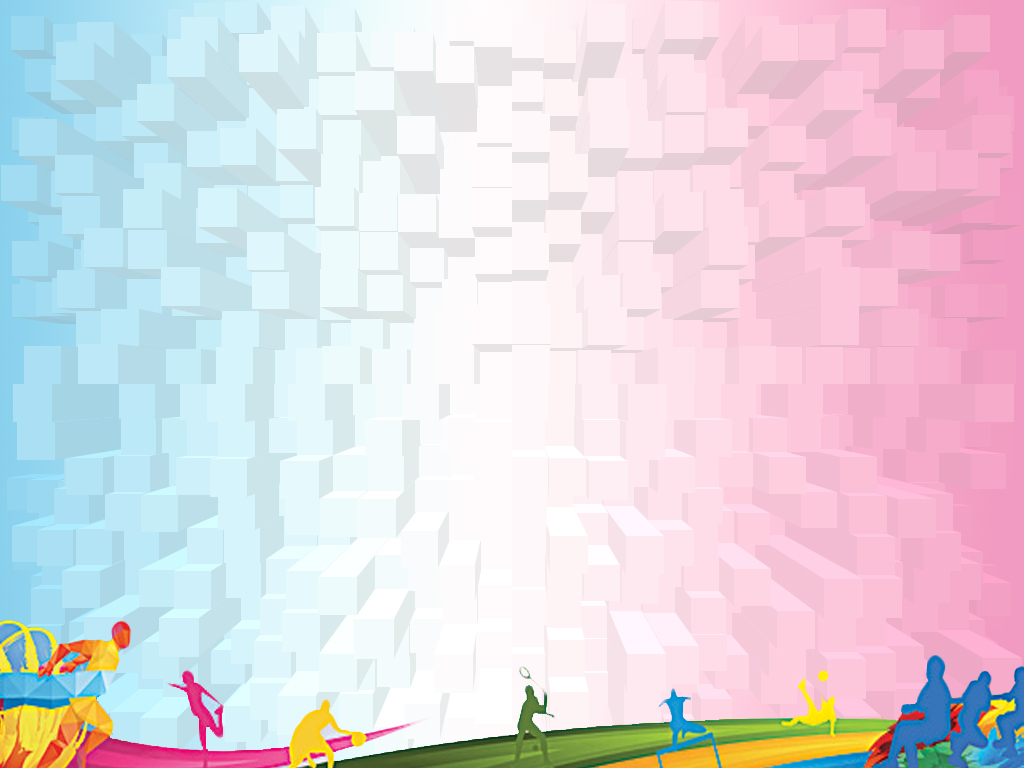 Організація проведення ранкової гімнастики з дітьми Середньої  групи:
На початку року використовуйте відомі дітям перешикування та варіюйте їх: у коло, урозтіч, у три колони способом за ведучими. У другому півріччі ознайомте дітей зі способом перешикування трійками.
Залучайте дітей до виконання вправ після попереднього показу та пояснення.
Продовжуйте надавати вправам імітаційного характеру.
Використовуйте музичний супровід.
Практикуйте 5-6 загально-розвивальних вправ у комплексі, дозування — 6-8 разів.
Встановлюйте тривалість ранкової гімнастики — 6-8 хв.
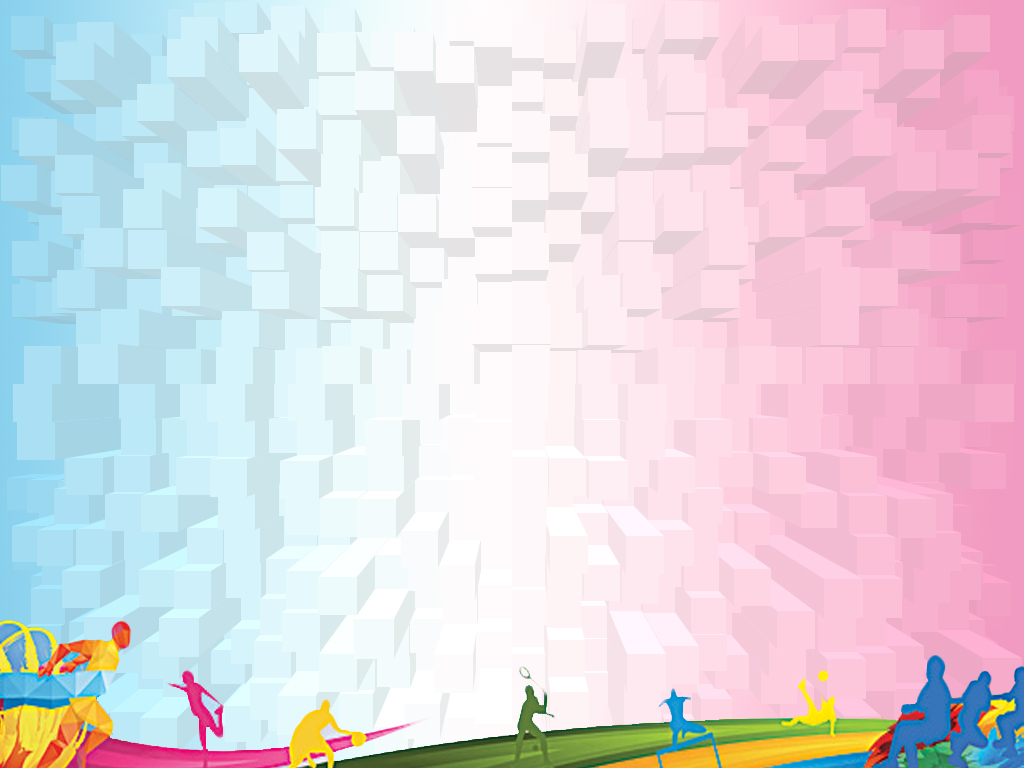 Організація проведення ранкової гімнастики з дітьми Старшої групи:
На початку року використовуйте відомі дітям перешикування та варіюйте їх: у коло, урозтіч, у три колони способом за ведучими, трійками. Це зацікавлює, стимулює розвиток уваги та координації рухів. Ознайомте дітей з перешикуванням двійками способом розведення і зведення.
Використовуйте частковий показ вправи, показ підготовленою дитиною.
Залучайте дітей до виконання вправ за назвою, словесною інструкцією.
Давайте загальні та попередні вказівки щодо правильності та якості виконання вправи.
Домагайтеся якісного виконання дітьми рухових дій, надавайте індивідуальну допомогу.
Продовжуйте надавати вправам імітаційного характеру.
Використовуйте музичний супровід.
Практикуйте 6-7 загально-розвивальних вправ у комплексі, дозування — 8-10 разів.
Встановлюйте тривалість ранкової гімнастики — 8-10 хв.
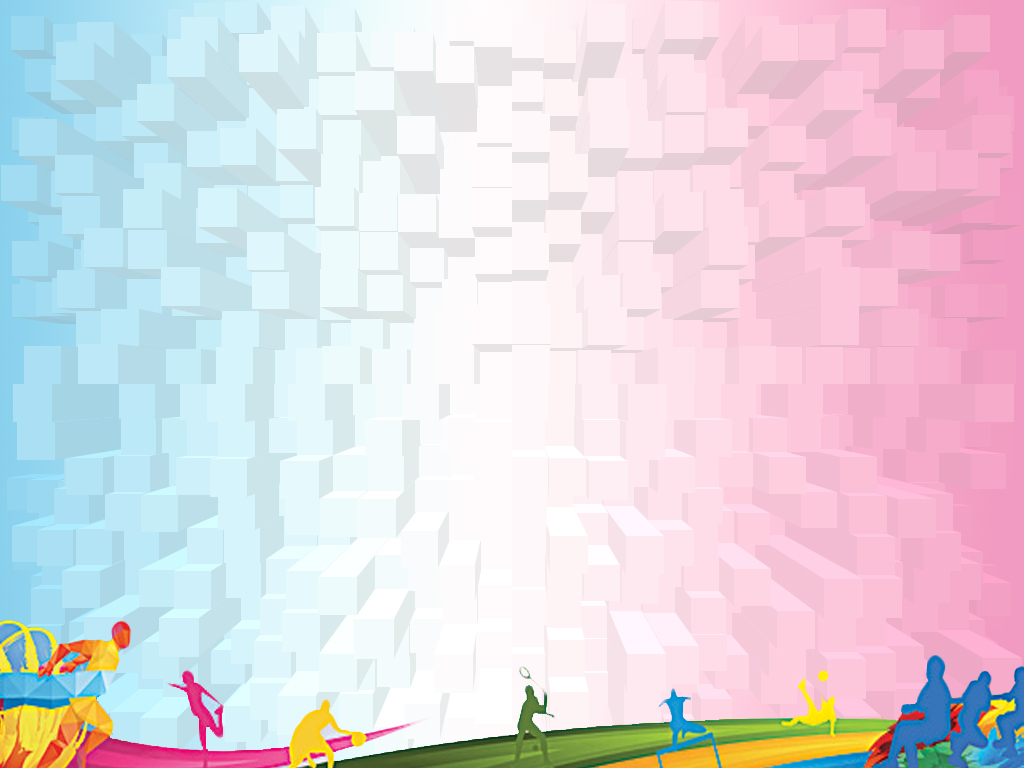 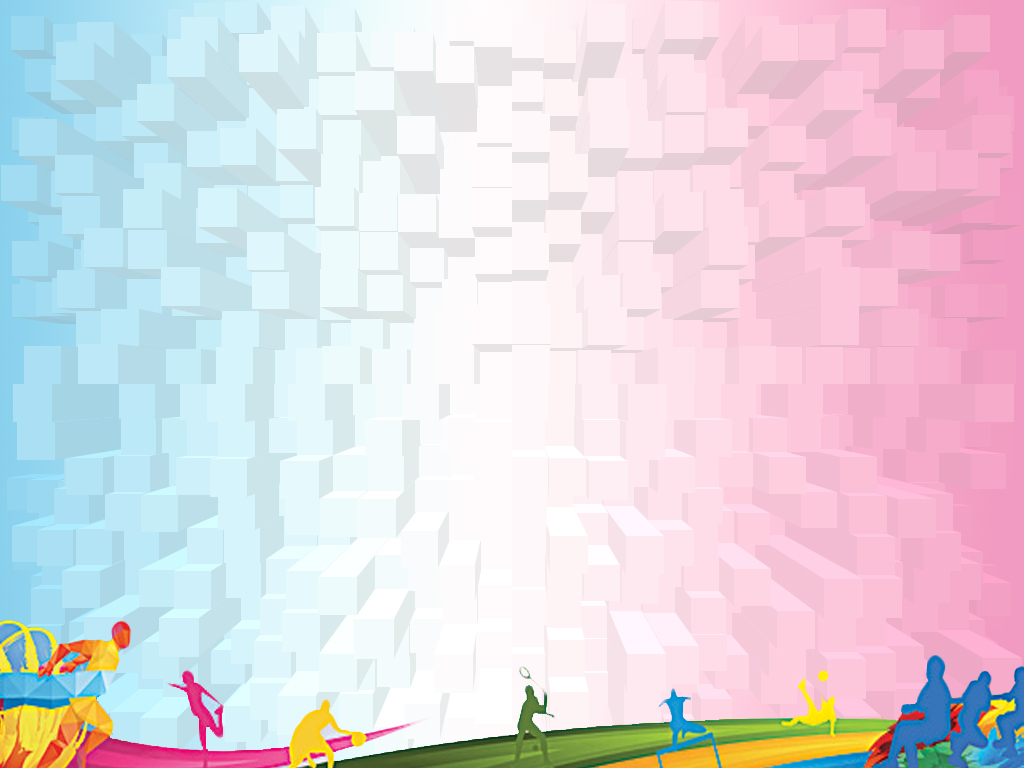 Використання музичного супроводу допомагає:
Створити  уявлення про характер рухів, їх темп і ритм.
Сприйняти відтінки музичного твору .
Відповідно до музики, змінювати характер  рухів.
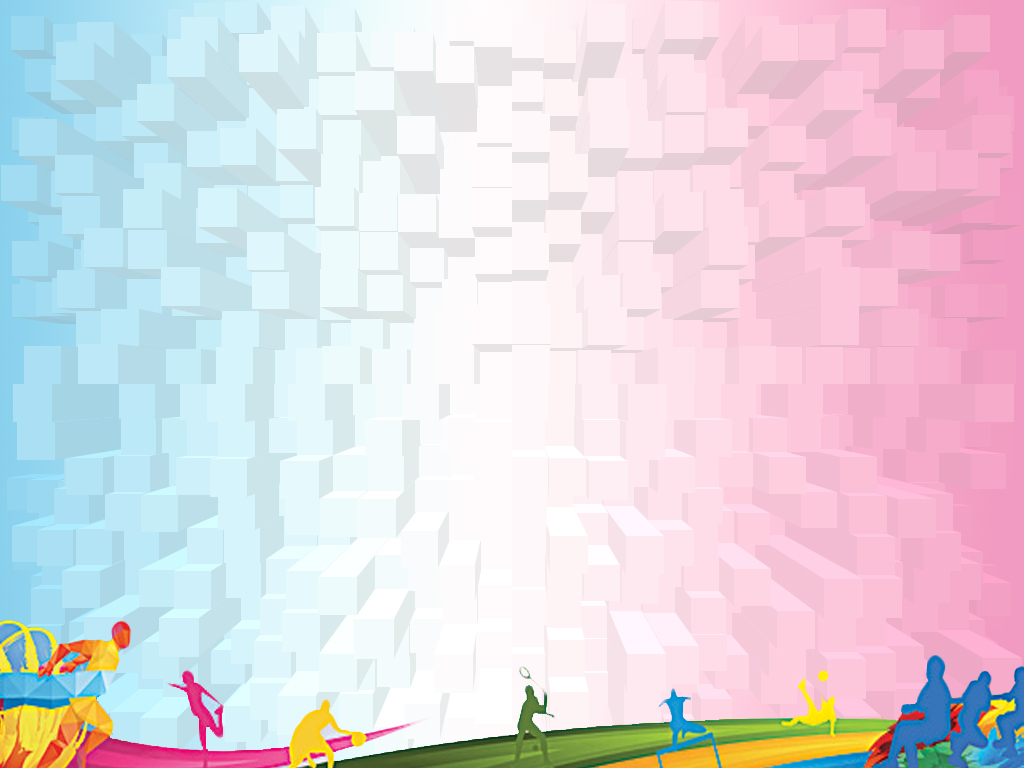 Збагатити зміст ранкової гімнастики можна такими елементами:
танцювальні рухи,
хороводи,
«рухові розповіді»,
«рухові загадки»,
нетрадиційні дихальні вправи,
психомоторні розминки,
рухові етюди для вираження емоцій,
використання нестандартного інвентарю тощо.
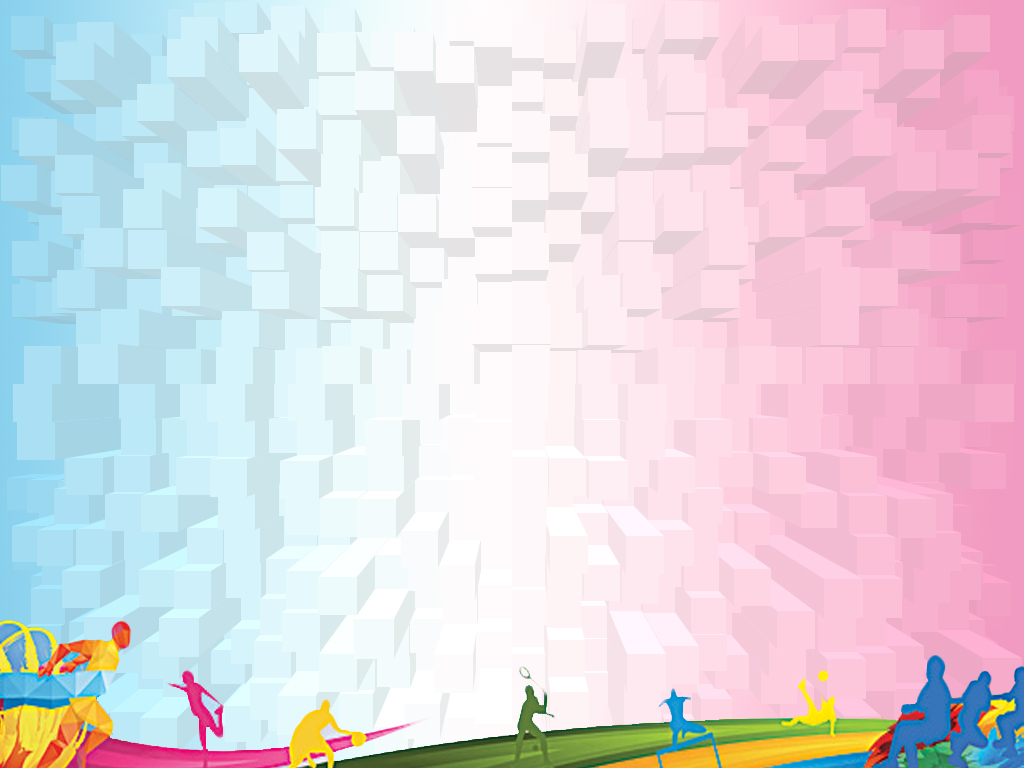 Пам′ятайте:
пошук нових, досконаліших прийомів не завадить. Але насамперед маємо навчитися максимально ефективно використовувати традиційну методику, апрбовану багаторічною практикою.